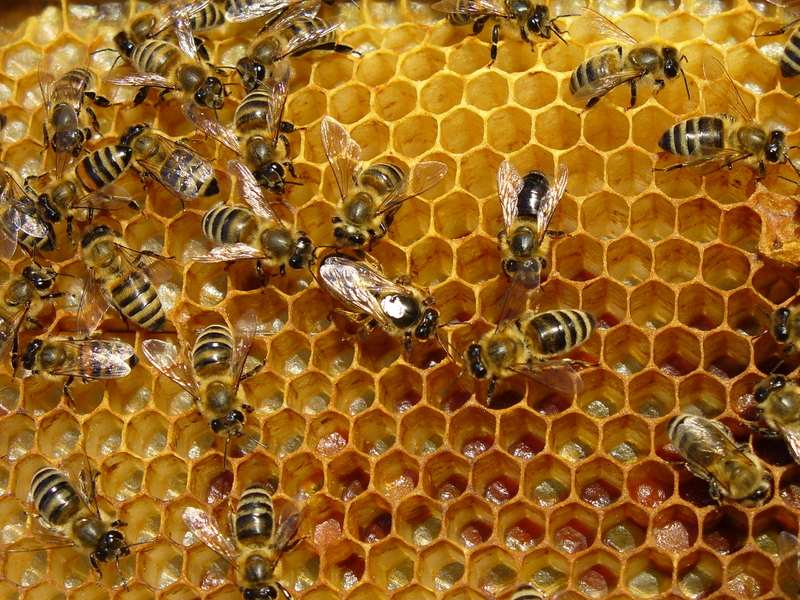 how
h
o
w
How do bees build their home?
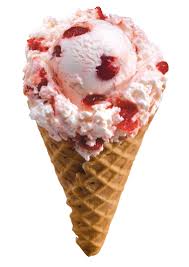 just
j
t
u
s
I’m not hungry because I just had some ice cream.
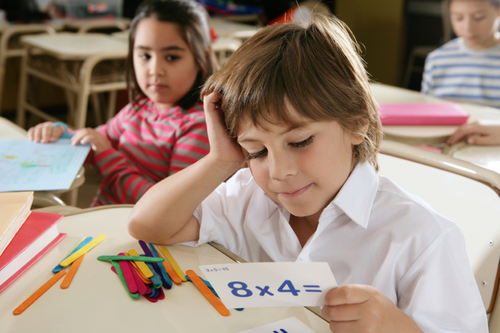 know
k
n
o
w
I don’t know how to multiply.
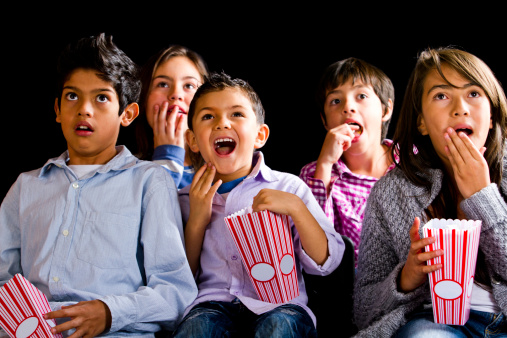 let
l
e
t
My mom let me go to the movies with my friends.
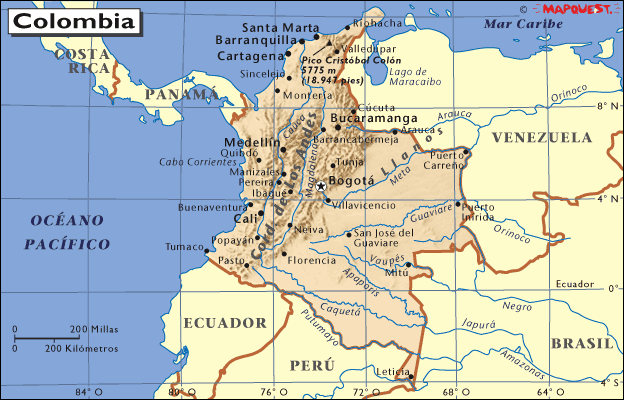 live
l
i
v
e
I live in Colombia.